May 2024
Tone distribution in DRUs
Date: 2024-05-10
Authors:
Slide 1
Yan Xin, et. al, Huawei Technologies
May 2024
Introduction
DRU tone plan designs with consideration of uniform or near-uniform tone distribution for 802.11bn have been proposed [1], which are based on the design criteria for distributed tones in DRU as considered in [2]. The design criteria [2] on the distributed data and pilot tones are summarized as follows:
      -  to maximize per tone transmit power by minimizing the number of tones per MHz (i.e.,by increasing a tone separation in a RU)
      -  to have a one-to-one mapping between an RRU and a DRU to simplify signaling, to preserve existing RRU hierarchical structure, and to reuse the existing RU Allocation 
      -  to keep the RU sizes in 802.11be unchanged
      -  to distribute tones in a DRU as uniformly as possible for ease and/or balance of 
         smoothing, phase tracking, and implementation etc. 
These criteria may also be applied to the tone distribution in multiple DRUs (M-DRU) where more than one DRU is allocated to a single STA and/or the tone distribution in DRUs in an OFDMA PPDU with puncturing.
Slide 2
Yan Xin, et. al, Huawei Technologies
May 2024
Relation between tone distribution in DRUs and interleaving
In general, tone distribution from an RRU to a DRU for a STA in an OFDMA PPDU can be considered as an one-to-one mapping between a set of data and pilot tones in an RRU to another set of the same data and pilot tones in a corresponding DRU with different indices. The indices of Guard tones, DC tones and Null tones (if applicable) in an OFDMA PPDU are predefined and fixed.    
Interleaving technique has been widely used in communication systems. A practical interleaver permutes a sequence of symbols in an one-to-one mapping manner. Prime interleaver is a type of proven practical interleaver with good symbol spreading properties and ease of implementation, which was adopted and has been widely used as the internal interleaver in turbo encoder/decoder in 3GPP 3G and 4G cellular systems [3, 4]. 
With a prime interleaver, the symbol index mapping before and after interleaving can be generated “on-the-fly”. A symbol index mapping table in the interleaving is not necessary to be pre-stored. This feature may have a benefit to the implementation.
Slide 3
Yan Xin, et. al, Huawei Technologies
May 2024
Relative prime interleaving
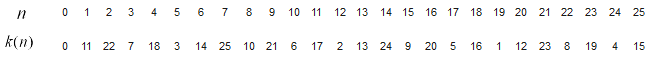 The parameters of p and N in relative prime interleaving can be related to the parameters of tone separation and the (maximum) total number of data/pilot tones in DRUs in an OFDMA UHR PPDU, respectively.
Slide 4
Yan Xin, et. al, Huawei Technologies
May 2024
Methodology of tone distribution in DRUs by use of relative prime interleaving
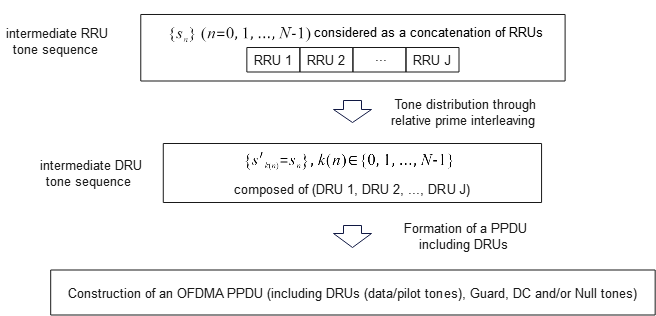 Slide 5
Yan Xin, et. al, Huawei Technologies
May 2024
Tone distribution in DRUs in a 20 MHz UHR PPDU
Nine 26-tone DRUs each with uniform tone separation of 9 in a 20 MHz UHR PPDU
Parameters N and p in the relative prime interleaving are related to the tone distribution in DRUs:
        -  Length of intermediate RRU sequence: N = 234 (=9*26)
        -  p = 9
Before interleaving - indices of intermediate RRU tone sequence: [0:233]
After interleaving - the corresponding indices of intermediate DRU tone sequence: 
       [0:9:225, 1:9:226, 2:9:227, 3:9:228, 4:9:229, 5:9:230, 6:9:231, 7:9:232, 8:9:233]
Partitioning the intermediate RRU tone sequence into RRUs yields a one-to-one mapping between a specific RRU and the corresponding DRU. Note that subcarriers in each DRU are uniformly distributed.
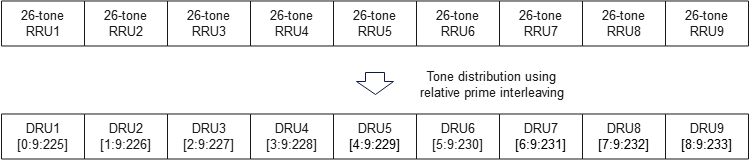 Slide 6
Yan Xin, et. al, Huawei Technologies
May 2024
Tone distribution in DRUs in a 20 MHz UHR PPDU
Multiplexed multiple 26-tone and 52-tone DRUs with uniform tone separation of 4 in a 20 MHz UHR PPDU
Parameters N and p in the relative prime interleaving are related to the tone distribution in DRUs:
        -  Length of intermediate RRU sequence: N = 234 (e.g., =4*52+26)
        -  p = 4
Before interleaving - indices of intermediate RRU tone sequence: [0:233]
After interleaving - the corresponding indices of intermediate DRU tone sequence: 
       [0:4:232, 3:4:231, 2:4:230, 1:4:233]
Partitioning the intermediate RRU tone sequence into RRUs yields a one-to-one mapping between a specific RRU and the corresponding DRU. 
        An example of tone distribution for three 52-tone and three 26-tone DRUs with tone separation of 4 is 
        shown below. Note that the subcarriers in DRU of equal or different DRU sizes are uniformly distributed.
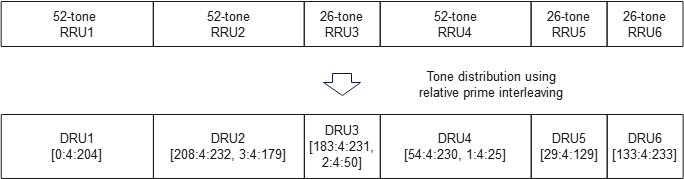 Slide 7
Yan Xin, et. al, Huawei Technologies
May 2024
Tone distribution in DRUs in a 20 MHz UHR PPDU
Multiplexed two 106-tone and/or one 26-tone DRUs with uniform tone separation of 2 in a 20 MHz UHR PPDU
Parameters N and p in the relative prime interleaving are related to the tone distribution in DRUs:
        -  Length of intermediate RRU sequence: N = 238 (=2*106+26)
        -  p = 2
Before interleaving - indices of intermediate RRU tone sequence: [0:237]
After interleaving - the corresponding indices of intermediate DRU tone sequence: [0:2:236, 1:2:237]
Partitioning the intermediate RRU tone sequence into RRUs yields a one-to-one mapping between a specific RRU and the corresponding DRU. 
        An example of tone distribution for two 106-tone DRUs and one 26-tone DRUs with tone separation of 2  
        is shown below. Note that the subcarriers in DRUs equal or different DRU sizes are uniformly distributed.
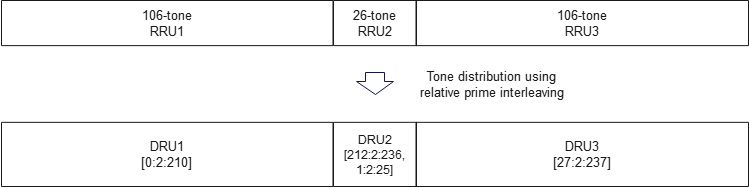 Slide 8
Yan Xin, et. al, Huawei Technologies
May 2024
Tone distribution in DRUs in a 20 MHz UHR PPDU
Multiplexed one 106-tone and multiple 26- and 52-tone DRUs with uniform tone separation of 2 in a 20 MHz UHR PPDU
Parameters N and p in the relative prime interleaving are related to the tone distribution in DRUs:
        -  Length of intermediate RRU sequence: N = 236 (e.g., =106+2*52+26)
        -  p = 2
Before interleaving - indices of intermediate RRU tone sequence: [0:235]
After interleaving - the corresponding indices of intermediate DRU tone sequence: [0:2:234, 1:2:235]
Partitioning the modified intermediate RRU tone sequence into RRUs yields a one-to-one mapping between a specific RRU and the corresponding DRU. 
        An example of tone distribution for a combination of one 106-tone, two 52-tone and one 26-tone DRUs 
        with tone separation of 2 is shown below. Note that the subcarriers in DRUs equal or different DRU sizes 
        are uniformly distributed.
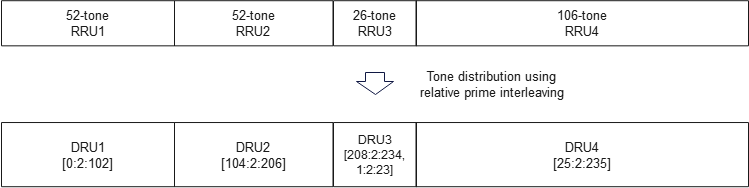 Slide 9
Yan Xin, et. al, Huawei Technologies
May 2024
Tone distribution in M-DRUs
In EHT, small size RUs can only be combined with small size RUs to form small size MRUs. A similar rule may also be applied to M-DRUs in UHR, i.e., for small size M-DRUs, 52+26-tone and 106+26-tone M-DRUs are considered.
Multiplexed 52+26-tone M-DRU with 26- and 52-tone DRUs with uniform tone separation of 3 in a 20 MHz UHR PPDU
Parameters N and p in the relative prime interleaving are related to the tone distribution in DRUs:
        -  Length of intermediate RRU sequence: N = 234; p = 3
Before interleaving - indices of intermediate RRU tone sequence: [0:233]
After interleaving - the corresponding indices of intermediate DRU tone sequence: 
        [0:3:231, 1:3:232, 2:3:233]
Partitioning the intermediate RRU tone sequence into MRU(s) and RRU(s) yields a one-to-one mapping between a specific MRU or RRU and the corresponding M-DRU or DRU. 
        An example of tone distribution for two 52+26-tone M-DRUs, one 52-tone DRU and one 26-tone DRU 
        with tone separation of 3 is shown below. Note that the subcarriers in M-DRUs and DRUs are uniformly 
        distributed. For a larger tone separation in M-DRU, a wider DRU BW is needed.
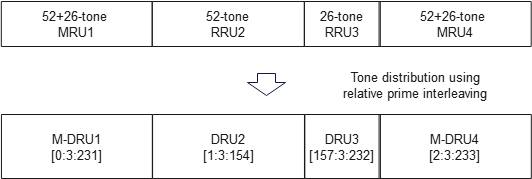 Slide 10
Yan Xin, et. al, Huawei Technologies
May 2024
Tone distribution in M-DRUs
Multiplexed a 106+26-tone M-DRU and a 106-tone DRU with uniform or near uniform tone separation of 2 in a 20 MHz UHR PPDU
As shown above for tone distribution of two 106-tone and/or one 26-tone DRUs with uniform tone separation of 2 in a 20 MHz UHR PPDU
        Parameters N and p in the relative prime interleaving are related to the tone distribution in DRUs:
        -  Length of intermediate RRU sequence: N = 238 (=2*106+26);  p = 2
Before interleaving - indices of intermediate RRU tone sequence: [0:237]
After interleaving - the corresponding indices of intermediate DRU tone sequence: [0:2:236, 1:2:237]
Partitioning the intermediate RRU tone sequence into one 106+26-tone MRU and one 106-tone RRU yields a one-to-one mapping between a specific MRU or RRU and the corresponding M-DRU or DRU. 
        An example of tone distribution for one 106+26-tone DRU and one 106-tone DRU with desired tone  
        separation of 2 is shown below. Note that in the M-DRU, 105 tones in the 106+26-tone DRU have tone 
        separation of 2 and 27 tones in this M-DRU have tone separation of 1. The tones in the DRU are 
        uniformly distributed with tone separation of 2.
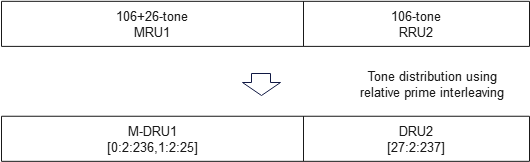 Slide 11
Yan Xin, et. al, Huawei Technologies
May 2024
Tone distribution in DRU in a PPDUwith preamble puncturing
In a PPDU with a punctured or unassigned subchannel, only a part of operating channel is available to be used for transmissions of RRU. Similarly, this should also be considered for transmissions of DRU in a TB PPDU with preamble puncturing.
Tone distribution in DRU in a PPDU with preamble puncturing by using relative prime interleaving
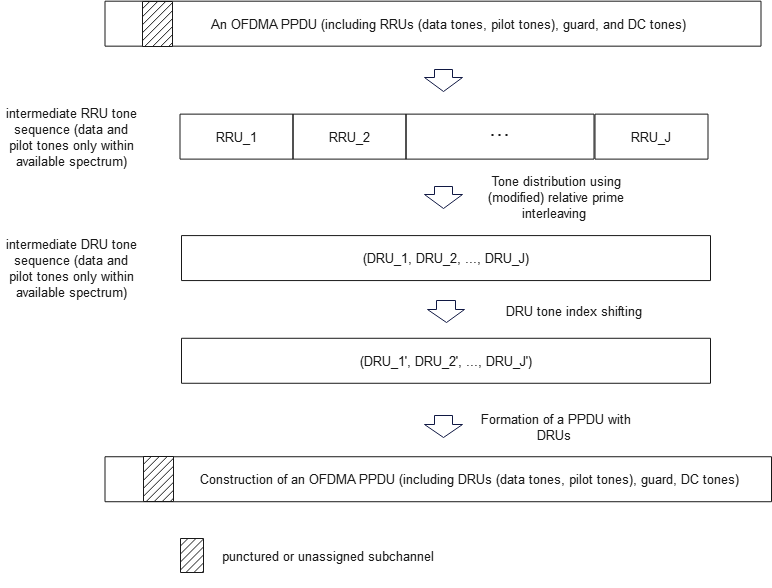 Slide 12
Yan Xin, et. al, Huawei Technologies
May 2024
Tone distribution in DRU in a PPDUwith preamble puncturing
The following example shows tone distribution for three 242-tone DRUs by using relative prime interleaving in an 80 MHz TB PPDU with the second 20 MHz subchannel being punctured.
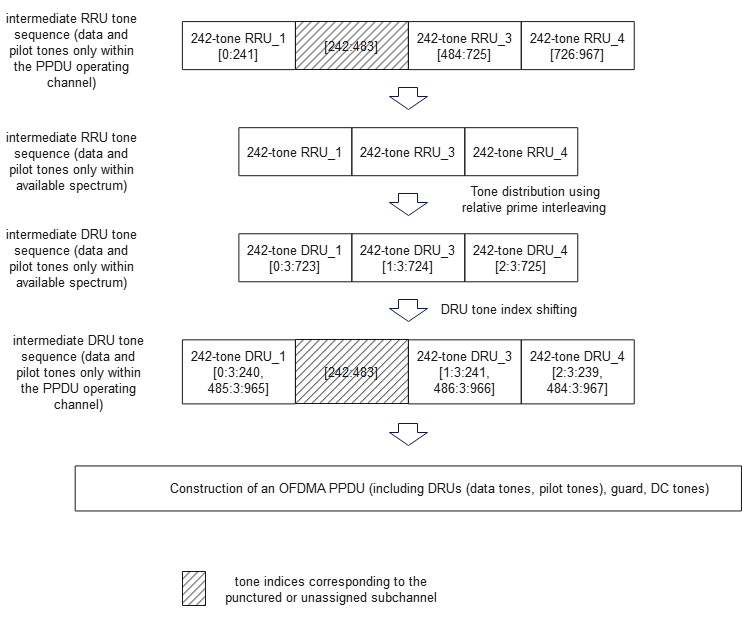 Slide 13
Yan Xin, et. al, Huawei Technologies
May 2024
Tone distribution in DRUs in a larger BW UHR PPDU
Tone distribution in DRUs and M-DRUs in a 40, 80, 160 and 320 MHz UHR PPDU can be extended from the tone distribution in DRUs and M-DRUs based on the design methodology described in this contribution.
Slide 14
Yan Xin, et. al, Huawei Technologies
May 2024
Summary
This contribution proposes a systematic and generic design method by using the interleaving technique for uniform or near-uniform tone distribution in DRUs and M-DRUs of equal and different DRU sizes within a UHR PPDU. It is flexible for design of DRUs and M-DRUs in UHR PPDUs with various BWs and with preamble puncturing.
The existing RU allocation tables specified in 802.11be remain unchanged and can be reused by this interleaving method.
With this interleaving method, mappings between the indices of RRUs and the indices of DRUs/M-DRUs can be generated “on-the-fly”. A mapping table in the interleaving is not necessary to be pre-stored. This may have benefits to implementation.
Slide 15
Yan Xin, et. al, Huawei Technologies
May 2024
Appendix
Relative prime interleaving with shortening
Slide 16
Yan Xin, et. al, Huawei Technologies
May 2020
Reference
[1] 802.11-24/0468r1, DRU tone plan for 11bn, March 2024.
[2] 802.11-23/2021r1, Principle and methodology for DRU tone plan design, January  
     2024.
[3] 3GPP TS 25.212, Multiplexing and channel coding (FDD)
[4] 3GPP TS 36.212, Evolved Universal Terrestrial Radio Access (E-UTRA); Multiplexing and channel coding
[5] S. Crozier and P. Guinand, High-performance low-memory interleaver banks for Turbo-codes, VTC’2001, pp. 2394-2398
Slide 17
Yan Xin, et. al, Huawei Technologies
May 2024
SP1
Do you agree to consider to apply the interleaving technique to tone distribution in DRU?
Yes
No
Abstain
Yes
No
Abstain
Slide 18
Yan Xin, et. al, Huawei Technologies
May 2024
SP2
Do you agree to consider tone distribution in DRU in a TB PPDU with preamble puncturing?
Yes
No
Abstain
Slide 19
Yan Xin, et. al, Huawei Technologies